Agenda
1. Housekeeping
Call to Order, Establish Quorum, Vote to Accept Minutes 
2. Unfinished Business - Discussion of Objective 1
Unmet Needs of Patients, families
Time-of-Diagnosis Statistics
Risk factors
3. New Business - Discussion of Objective 2
Programs in the Commonwealth
Prevention
Screening
Education
Support 
4.  Open Discussion
5.  Adjournment
1. Housekeeping
Call to order
  Establish quorum
  Vote to accept minutes
2. Unfinished Business - Discussion of Objective 1
Unmet needs of patients and families (data from 3/26 meeting)
2. Unfinished Business - Discussion of Objective 1
Time-of-Diagnosis Statistics
Pancreatic Cancer Burden in Massachusetts, 2011-2015
Massachusetts Department of Public Health

Bureau of Community Health and Prevention
Division of Clinical Preventive Services
Massachusetts Comprehensive Cancer Prevention and Control Network

April 2019
Pancreatic Cancer Burden in Massachusetts, 2011-2015
Outline
Overall cancer burden in Massachusetts
Pancreatic cancer incidence by race, gender year, county and stage 
Pancreatic cancer mortality by race, gender, year
Pancreatic cancer survival
Massachusetts Cancer Registry Data
6
Overall Cancer Burden in Massachusetts, 2011 - 2015
Cancer is the leading cause of death in Massachusetts

Lung, prostate, colorectal, and pancreatic cancers account for 50% of all cancer deaths in males

Lung, breast, colorectal  and pancreatic cancers account for 55% of all cancer deaths in females

Overall cancer incidence and mortality for both males and females decreased between 2011 and 2015
7
Source: Massachusetts Vital Statistics
Top Ten New Cancers in MA Males and Females, 2011-2015
Female
Rate/100,000
Male
Rate/100,000
8
Top Ten Causes of Cancer Deaths in MA Males and Females, 2011-2015
9
Pancreatic Cancer Incidence in Massachusetts, 2011 - 2015
Pancreatic cancer was the 9th most commonly diagnosed cancer among Massachusetts females (2,636) and the 10th among males (2,556)

It accounted for 2.9% of all cancers in males and 2.8% in females with incidence rates of: 

14.5 per 100,000
11.4 per 100,000

Incidence rates increased between 2011 and 2015 but the increase was only significant in females
	14.3 cases to 15.3 per 100,000 in males 	10.9 cases to 12.0 per 100,000 in females
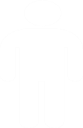 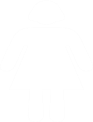 10
Source: Massachusetts Cancer Registry
Pancreatic Cancer Incidence in Massachusetts, 2011 – 2015 (cont’d)
Pancreatic cancer incidence rates were higher among White non-Hispanic (14.8/100,000) and Black non-Hispanic (16.3/100,000) males than other racial/ethnic groups 

Among females, White non-Hispanics (11.6/100,000) and Black non-Hispanics (12.9/100,000) had higher pancreatic cancer incidence than other racial/ethnic groups 

The median age at diagnosis was 69 years for males and 74 years for females

There were no significant differences in pancreatic cancer incidence by county
11
Source: Massachusetts Cancer Registry
Age-Adjusted Pancreatic Cancer Incidence Rates in Massachusetts by Race and Gender,    2011 - 2015
12
Source: Massachusetts Cancer Registry
Annual Age-Adjusted Pancreatic Cancer Incidence Rates in Massachusetts by Gender, 2011- 2015
Male
Female
13
Source: Massachusetts Cancer Registry
Annual Age-Adjusted Pancreatic Cancer Incidence Rates in Massachusetts by Gender and County, 2011-2015
14
Source: Massachusetts Cancer Registry
Pancreatic Cancer Mortality in Massachusetts, 2011 - 2015
Pancreatic cancer was the 4th leading cause of cancer deaths (4,527 Deaths) among both males and females between 2011 and 2015

It accounted for 6.7% of all cancer deaths in males (2,181) and 7.4% in females (2,346)

Age-adjusted mortality rate:

   	       12.3 per 100,000        	9.8 per 100,000

Pancreatic cancer mortality rates for males remained unchanged but increased by 3% in females between 2011 and 2015
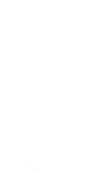 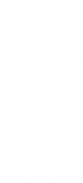 15
Source: Massachusetts Vital Statistics
Pancreatic Cancer Mortality in Massachusetts, 2011 – 2015 (cont’d)
The median age at death was 72 years


There were significant racial disparities in pancreatic cancer deaths

Mortality was higher among White non-Hispanic and Black non-Hispanic males both (12.7 per 100,000) compared to other racial/ethnic groups 

Asian males had the lowest pancreatic cancer mortality (5.7 per /100,000)
16
Source: Massachusetts Vital Statistics
Age-Adjusted Pancreatic Cancer Mortality Rates in Massachusetts by Race and Gender, 2011 - 2015
17
Source: Massachusetts Vital Statistics
Annual Age-Adjusted Pancreatic Cancer Mortality Rates in Massachusetts by Gender and Year, 2011-2015
18
Source: Massachusetts Vital Statistics
US Percent of Pancreatic Cancer Cases by Stage at Diagnosis, 2013 - 2015
Local: Cancer is still confined to primary site
Regional: Cancer has spread to regional (nearby) lymph nodes
Distance: Cancer has metastasized (spread further away from primary site)
Source: SEER Cancer Stat Facts: Pancreatic Cancer. National Cancer Institute
19
Pancreatic Cancer Stage at Diagnosis in MA
20
Survival and Staging Rates for Pancreatic Cancer in US
Approximately 1.6 percent of Americans born today will be diagnosed with pancreatic cancer at some point during their lifetime

The overall 5-year relative survival pancreatic cancer between 2008 – 2014 was 8.5%
Survival By Stage:
Local	34.3%
Regional	11.5%
Distant 	2.7%
Unknown	5.5%
21
Source: Surveillance Epidemiology and End Results (SEER) Fact Sheets-Pancreatic Cancer
Massachusetts Cancer Registry Data
The Massachusetts Cancer Registry is part of the CDC’s National Program of Cancer Registries (NPCR)
Collects cancer incidence and other data including:
Age, date of birth, sex, race/ethnicity
Date of Diagnosis
State, county, census tract, poverty, occupation, insurance type
Histologic Type ICD-O-3
Treatment, stage at diagnosis
The full list of required Cancer Registry data is available on Chapter VIII at: http://datadictionary.naaccr.org/
22
Source: North American Association of Central Cancer Registries (NAACCR)
2. Unfinished Business - Discussion of Objective 1
Familial pancreatic cancer - a family with at least one pair of first-degree relatives (parent-child or sibling pair) with pancreatic cancer without an identifiable gene mutation
*NCGC Familial Pancreatic Cancer Fact Sheet
2. Unfinished Business - Discussion of Objective 1
Hereditary pancreatic cancer - an identifiable gene mutation associated with an increased risk for pancreatic cancer
Solomon, S., et al. Inherited Pancreatic Cancer Syndromes. Cancer journal (Sudbury, Mass.) 18, 485-491 (2012).
2. Unfinished Business - Discussion of Objective 1
Modifiable Risk Factors
https://doi.org/10.3748%2Fwjg.v20.i32.11182; Becker et al
3. New Business - Discussion of Objective 2
Programs in the Commonwealth
Do any currently exist?
Mandatory genetic testing for anyone diagnosed with pancreatic cancer
Linked to improved survival d/t targeted therapies perioperatively
https://ascopubs.org/doi/10.1200/PO.18.00271
Prevention/ High-risk screening
Hospitals in MA with high-risk screening programs
Education
PCP awareness and education – ? Mandatory CME for pancreatic cancer
Signs and symptoms, genetic testing/counselor 
Support
Upcoming Meetings
Tuesday, May 28, 3-5pm, at 1 Ashburton Place, 21st Floor, Conference Room 1